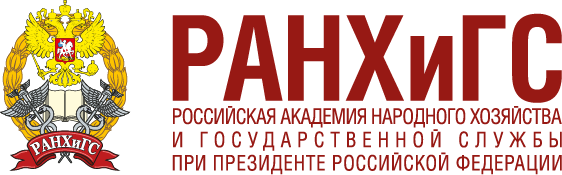 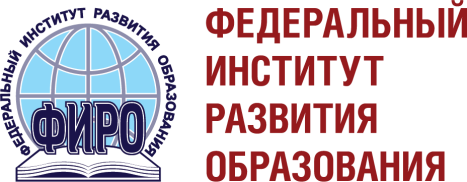 Учет внешних факторов при оценке деятельности образовательных организаций
(на примере показателя «Трудоустройство выпускников СПО»)
Селиверстова Ирина Валериевна
Заместитель директора НИЦ мониторинга и статистики образования  ФИРО РАНХиГС
Минск, 2019 год
«ТРУДОУСТРОЙСТВО ВЫПУСКНИКОВ СПО»  КАК ЦЕЛЕВОЙ ИНДИКАТОР
ПОКАЗАТЕЛЬ «КАЧЕСТВА ОБРАЗОВАНИЯ» 

Увеличение удельного веса численности выпускников, трудоустроившихся            в течение календарного года, следующего за годом выпуска, в общей численности выпускников образовательной организации, обучавшихся по образовательным программам среднего профессионального образования.
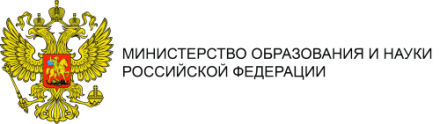 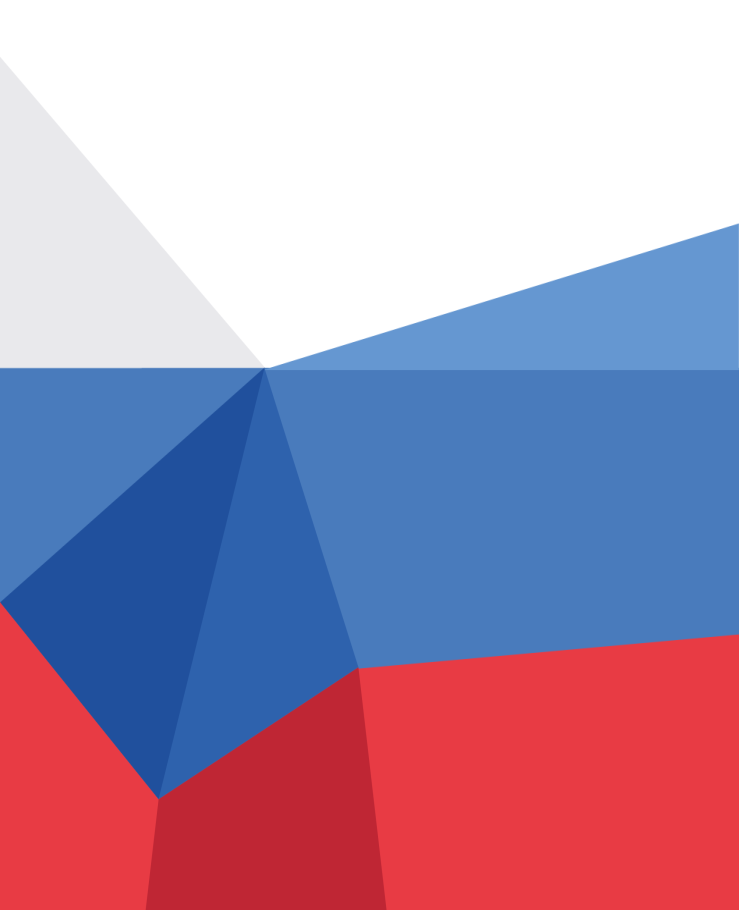 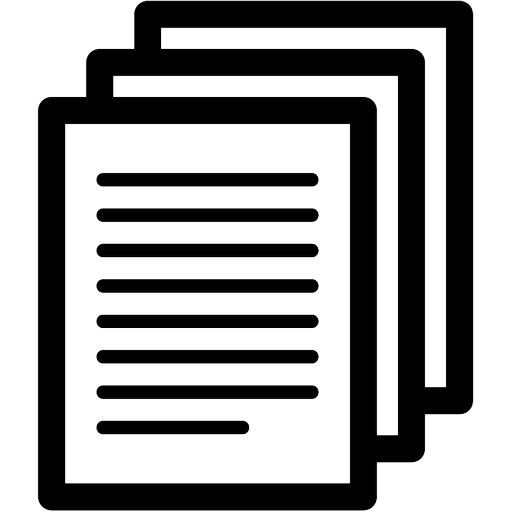 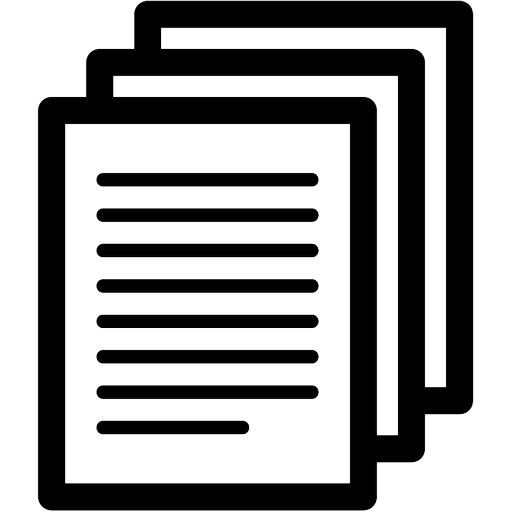 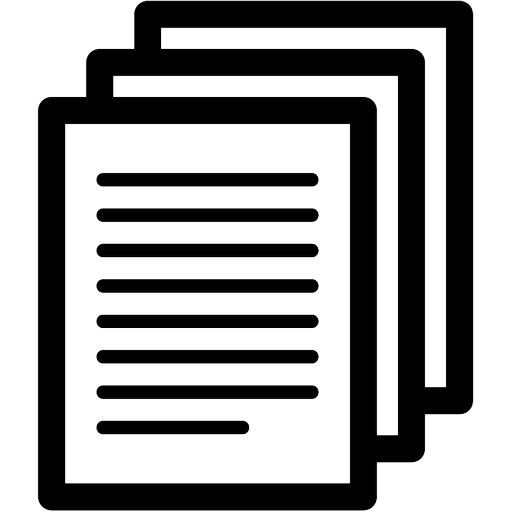 Государственная программа Российской Федерации «Развитие образования»               на 2018-2020 гг.
Государственная программа 
Волгоградской области                     «Развитие образования»                  на 2014-2020 годы                               (с изменениями на 27 декабря 2017 года)
Государственная программа 
Брянской области 
«Развитие образования и науки Брянской области»                           (с изменениями на 9 сентября 2019 года)
Государственная программа 
Сахалинской области
«Развитие образования в Сахалинской области»
 (с изменениями на 10 октября 2019 года)
Постановление Правительства РФ от 26.12.2017 N 1642 (ред. от 14.08.2019)
2
МОЖЕТ ЛИ ТРУДОУСТРОЙСТВО ВЫПУСКНИКОВ ЯВЛЯТЬСЯ КРИТЕРИЕМ ОЦЕНКИ ЭФФЕКТИВНОСТИ ДЕЯТЕЛЬНОСТИ ОБРАЗОВАТЕЛЬНОЙ ОРГАНИЗАЦИИ, РЕАЛИЗУЮЩИХ ПРОГРАММЫ СПО?
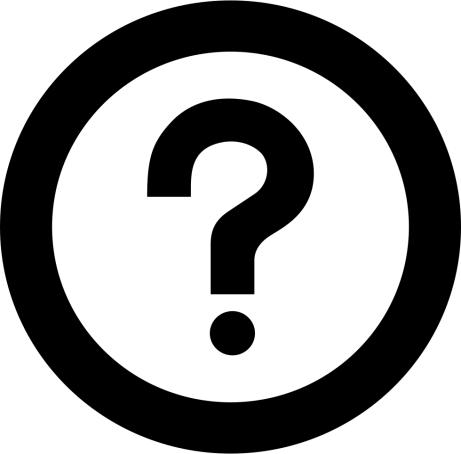 В какой степени трудоустройство выпускников зависит от деятельности образовательной организации, реализующих программы СПО?
Каковы риски отсутствия учета внешних факторов при оценке деятельности организаций, реализующих программы СПО?
Как особенности расчета данного показателя могут повлиять на стратегию деятельности организаций, реализующих программы СПО?
3
ИНФОРМАЦИОННАЯ БАЗА ИССЛЕДОВАНИЯ
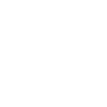 Результаты мониторингового исследования «Проблемы трудоустройства выпускников СПО»


Анкетный опрос и ряд индивидуальные интервью. Участниками опроса стали:
426 компании из 17 секторов экономики
744 профессиональные образовательные организации, реализующих программы СПО из 61 региона РФ
51 территориальная служба занятости
21 орган управления образованием регионального уровня
Данные Мониторинга трудоустройства выпускников по программам среднего профессионального образования
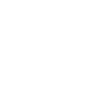 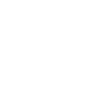 Данные Мониторинга качества подготовки кадров
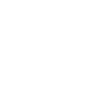 Результаты Федерального статистического выборочного наблюдения трудоустройства выпускников, получивших среднее  профессиональное и высшее образование 2016 года
Данные ведомственной статистики и федерального статистического наблюдения
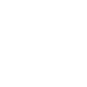 4
ВНЕШНИЕ ФАКТОРЫ, ВОЗДЕЙСТВУЮЩИЕ НА ТРУДОУСТРОЙСТВО ВЫПУСКНИКОВ СПО
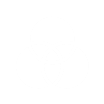 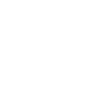 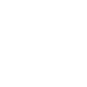 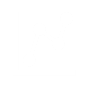 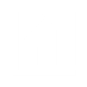 Нормативная и правовая база, определяющая вопросы трудоустройства, профессиональной деятельности и ее альтернатив
Общая социально-экономическая ситуация в стране
Социально-экономическое положение отдельных регионов и их географические характеристики
Ситуация в отдельных отраслях экономики, включая рост, стагнацию или спад отдельных секторов в них
Ситуация на региональных и субрегиональных рынках труда, включая уровень безработицы, средний уровень оплаты труда, структуру занятости и т.д.
ОБРАЗОВАТЕЛЬНЫЕ ОРГАНИЗАЦИИ, РЕАЛИЗУЮЩИЕ ПРОГРАММЫ СПО
5
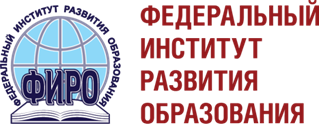 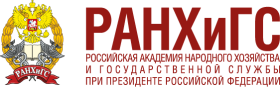 Зависимость уровня трудоустройства выпускников СПО от уровня урбанизации региона :
6
[Speaker Notes: Наиболее статистически значимая связь показателей трудоустройства выпускников СПО наблюдается с такими региональными характеристиками как:
Уровень урбанизации региона (показатель «Доля сельского населения») 
Уровень безработицы (показатель «Уровень безработицы населения в возрасте 15-72 года по методологии Международной организации труда (МОТ)».)
Уровень оплаты труда (показатель «Среднемесячная номинальная начисленная заработная плата работников организаций, скорректированная по величине прожиточного минимума, установленного в субъекте РФ», руб.)
Уровень жизни населения (показатель «Доля населения с денежными доходами ниже величины прожиточного минимума, установленной в субъекте РФ»)]
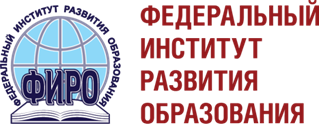 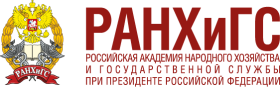 Зависимость уровня трудоустройства выпускников СПО от уровня безработицы в регионе:
7
[Speaker Notes: Наиболее статистически значимая связь показателей трудоустройства выпускников СПО наблюдается с такими региональными характеристиками как:
Уровень урбанизации региона (показатель «Доля сельского населения») 
Уровень безработицы (показатель «Уровень безработицы населения в возрасте 15-72 года по методологии Международной организации труда (МОТ)».)
Уровень оплаты труда (показатель «Среднемесячная номинальная начисленная заработная плата работников организаций, скорректированная по величине прожиточного минимума, установленного в субъекте РФ», руб.)
Уровень жизни населения (показатель «Доля населения с денежными доходами ниже величины прожиточного минимума, установленной в субъекте РФ»)]
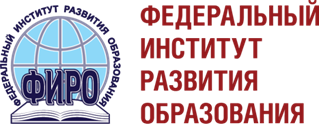 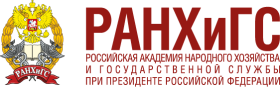 Зависимость уровня трудоустройства выпускников СПО от
 уровня жизни населения 
:
8
[Speaker Notes: Наиболее статистически значимая связь показателей трудоустройства выпускников СПО наблюдается с такими региональными характеристиками как:
Уровень урбанизации региона (показатель «Доля сельского населения») 
Уровень безработицы (показатель «Уровень безработицы населения в возрасте 15-72 года по методологии Международной организации труда (МОТ)».)
Уровень оплаты труда (показатель «Среднемесячная номинальная начисленная заработная плата работников организаций, скорректированная по величине прожиточного минимума, установленного в субъекте РФ», руб.)
Уровень жизни населения (показатель «Доля населения с денежными доходами ниже величины прожиточного минимума, установленной в субъекте РФ»)]
ВАРИАЦИЯ ОСНОВНЫХ СОЦИО-ЭКОНОМИЧЕСКИХ ПОКАЗАТЕЛЕЙ, ВЛИЯЮЩИХ НА ТРУДОУСТРОЙСТВО ВЫПУСКНИКОВ СПО ПО РЕГИОНАМ РОССИИ
max
max
среднее
max
среднее
среднее
min
Доля населения с денежными доходами ниже величины прожиточного минимума, установленной в субъекте РФ
Доля сельского населения в регионе
Уровень безработицы              (по методологии МОТ)
9
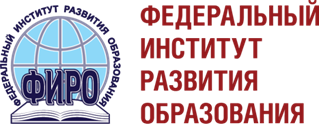 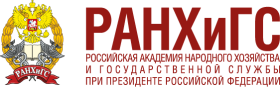 ДОЛЯ трудоустройства выпускников СПО 2017 г:
10
[Speaker Notes: Наиболее статистически значимая связь показателей трудоустройства выпускников СПО наблюдается с такими региональными характеристиками как:
Уровень урбанизации региона (показатель «Доля сельского населения») 
Уровень безработицы (показатель «Уровень безработицы населения в возрасте 15-72 года по методологии Международной организации труда (МОТ)».)
Уровень оплаты труда (показатель «Среднемесячная номинальная начисленная заработная плата работников организаций, скорректированная по величине прожиточного минимума, установленного в субъекте РФ», руб.)
Уровень жизни населения (показатель «Доля населения с денежными доходами ниже величины прожиточного минимума, установленной в субъекте РФ»)]
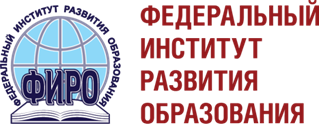 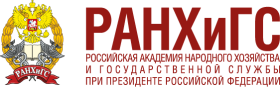 уровень трудоустройства выпускников образовательных программ СПО 2015 года в 2017 г.
11
[Speaker Notes: Наиболее статистически значимая связь показателей трудоустройства выпускников СПО наблюдается с такими региональными характеристиками как:
Уровень урбанизации региона (показатель «Доля сельского населения») 
Уровень безработицы (показатель «Уровень безработицы населения в возрасте 15-72 года по методологии Международной организации труда (МОТ)».)
Уровень оплаты труда (показатель «Среднемесячная номинальная начисленная заработная плата работников организаций, скорректированная по величине прожиточного минимума, установленного в субъекте РФ», руб.)
Уровень жизни населения (показатель «Доля населения с денежными доходами ниже величины прожиточного минимума, установленной в субъекте РФ»)]
Продолжение образования  как альтернатива трудоустройству
2018 год
2015 год
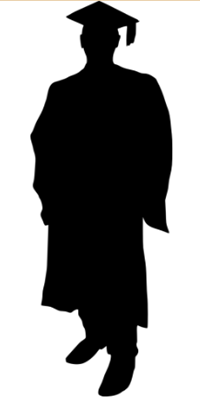 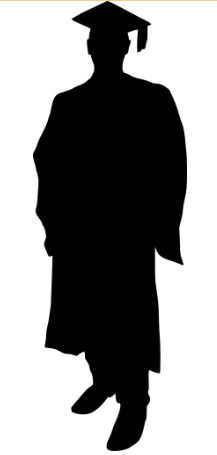 Доля выпускников СПО, 
поступивших в вузы
16,9%
20,7%
12
ВЛИЯНИЕ ПОЛОВОЗРАСТНОЙ СПЕЦИФИКИ КОНТИНГЕНТА НА ТРУДОУСТРОЙСТВО ВЫПУСКНИКОВ СПО
2018 год
2016 год
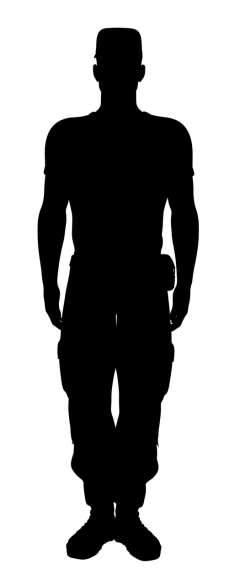 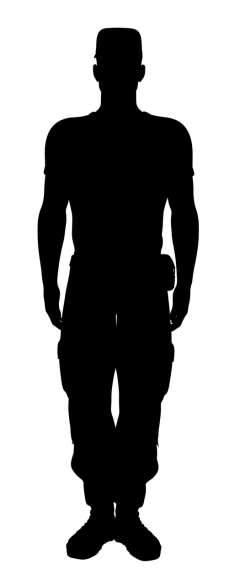 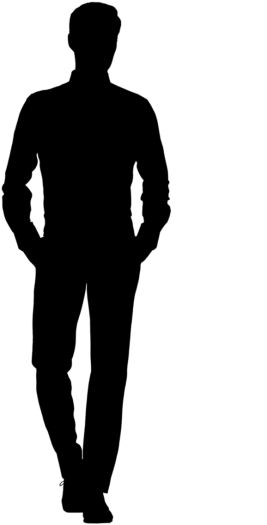 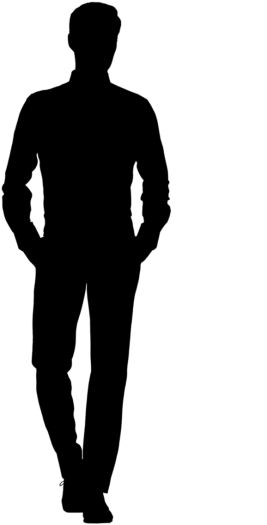 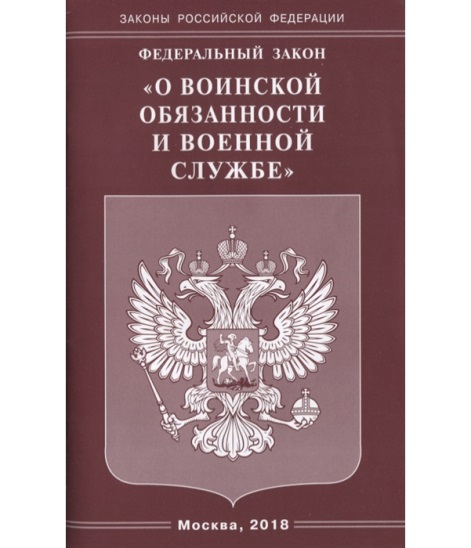 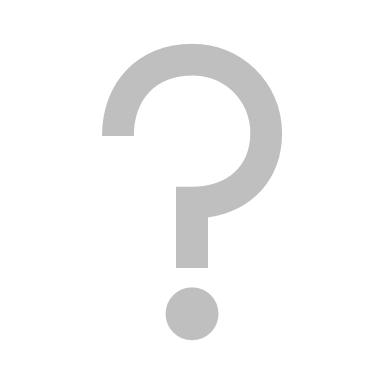 41,6%
4,0%
41,5%
01.01.2017 г.
вступили в силу поправки к ФЗ                    «О воинской обязанности и военной службе»
всех выпускников СПО – мужчины в возрасте 18-26 лет
всех выпускников программ ППКРС не искали работу в связи со службой в рядах вооруженных сил
всех выпускников СПО – мужчины в возрасте 18-26 лет
13
ВЛИЯНИЕ ПОЛОВОЗРАСТНОЙ СПЕЦИФИКИ КОНТИНГЕНТА НА ТРУДОУСТРОЙСТВО ВЫПУСКНИКОВ СПО
СООТНОШЕНИЕ ЖЕНЩИН НА 1000 МУЖЧИН СРЕДИ ВЫПУСКНИКОВ СПО
Население в типичном 
возрасте
Программы подготовки квалифицированных рабочих              и служащих
Программы подготовки специалистов среднего звена
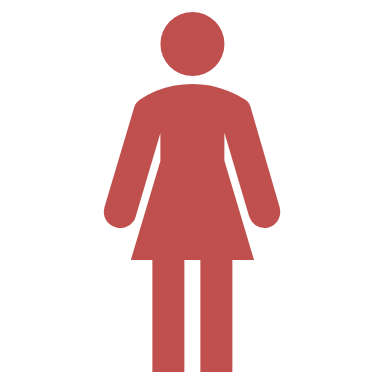 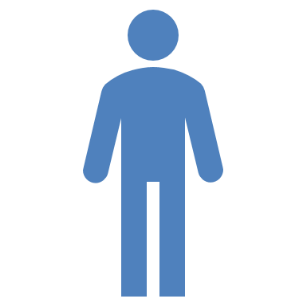 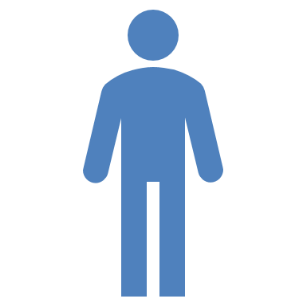 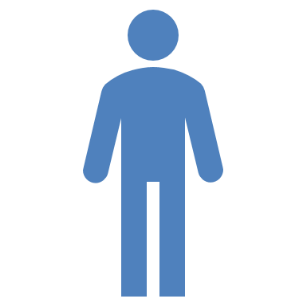 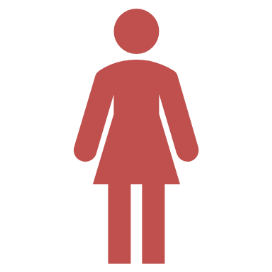 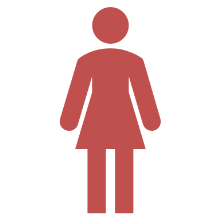 1000
513
1000
1000
1131
955
14
ОСНОВНЫЕ ВЫВОДЫ
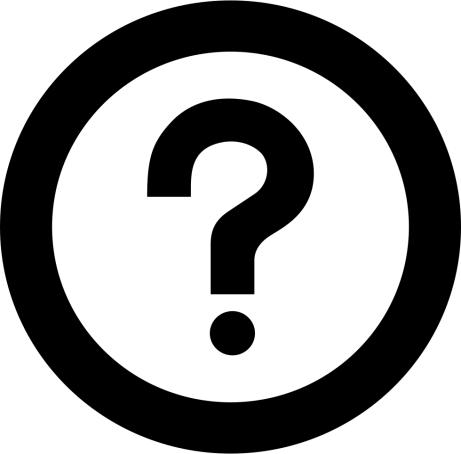 Характер трудоустройства выпускников СПО в значительной степени зависит от различных внешних факторов, причем наибольшее влияние оказывают социально-экономическое положение региона и ситуация в конкретной отрасли экономики
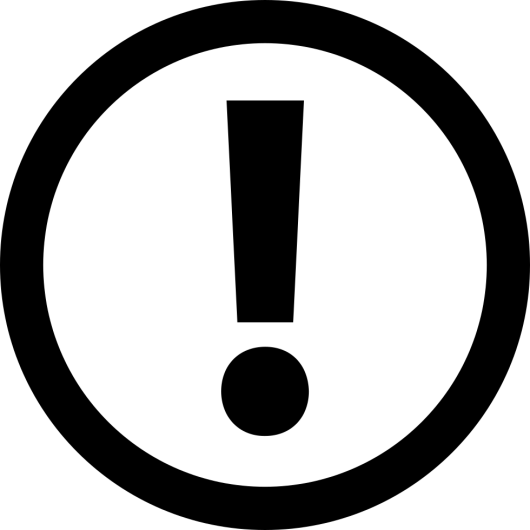 Социоэкономическое положение и ситуация на рынке труда в различных субъектах РФ и отраслях экономики сильно отличаются друг от друга, и, соответственно, каждая образовательная организация СПО имеет свой набор внешних факторов, имеющих наибольшее влияние на процесс трудоустройства ее выпускников
Образовательные организации СПО не могут оказывать прямого, а в большинстве случаев и косвенного влияния на те внешние факторы, от которых зависит трудоустройство их выпускников, и это необходимо учитывать при использовании критерия «трудоустройство выпускников»  для оценки деятельности образовательных организаций, реализующих программы СПО
15
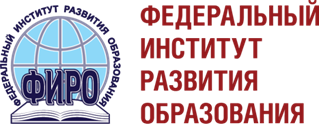 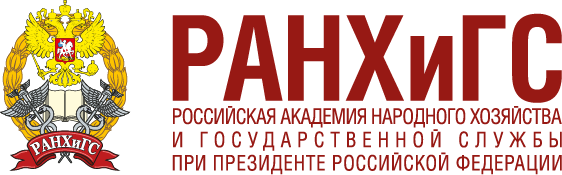 Спасибо за внимание!
Селиверстова Ирина Валериевна
ivs2606@gmail.com
16